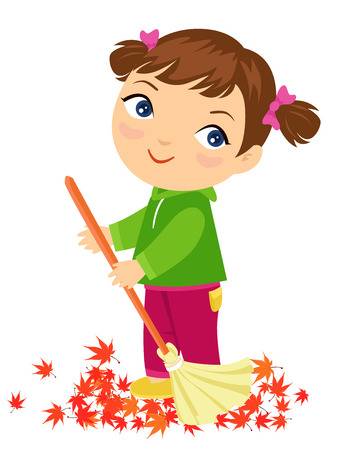 Я досліджую світ
1 клас
людина серед людей
Урок 47
Як я дбаю про чистоту 
в громадських місцях?
Налаштування «Імбирний настрій»
Обери емотикон, який відповідає твоєму настрою на початку уроку
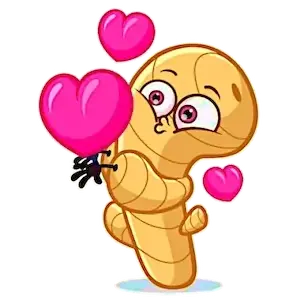 Я втомлюсь
Я з усім впораюсь
Буде легко та просто
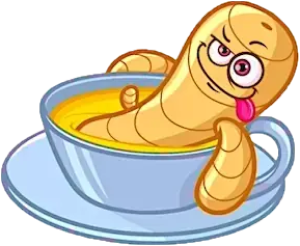 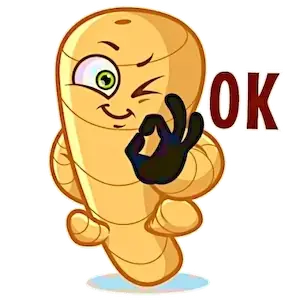 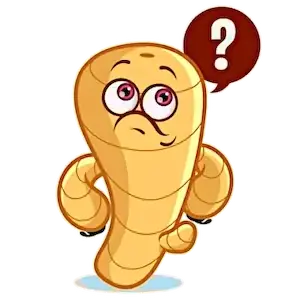 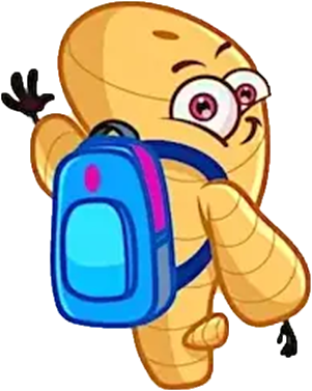 Чекаю цікавий урок
Буде складно та не зрозуміло
Повторимо пори року і дні тижня
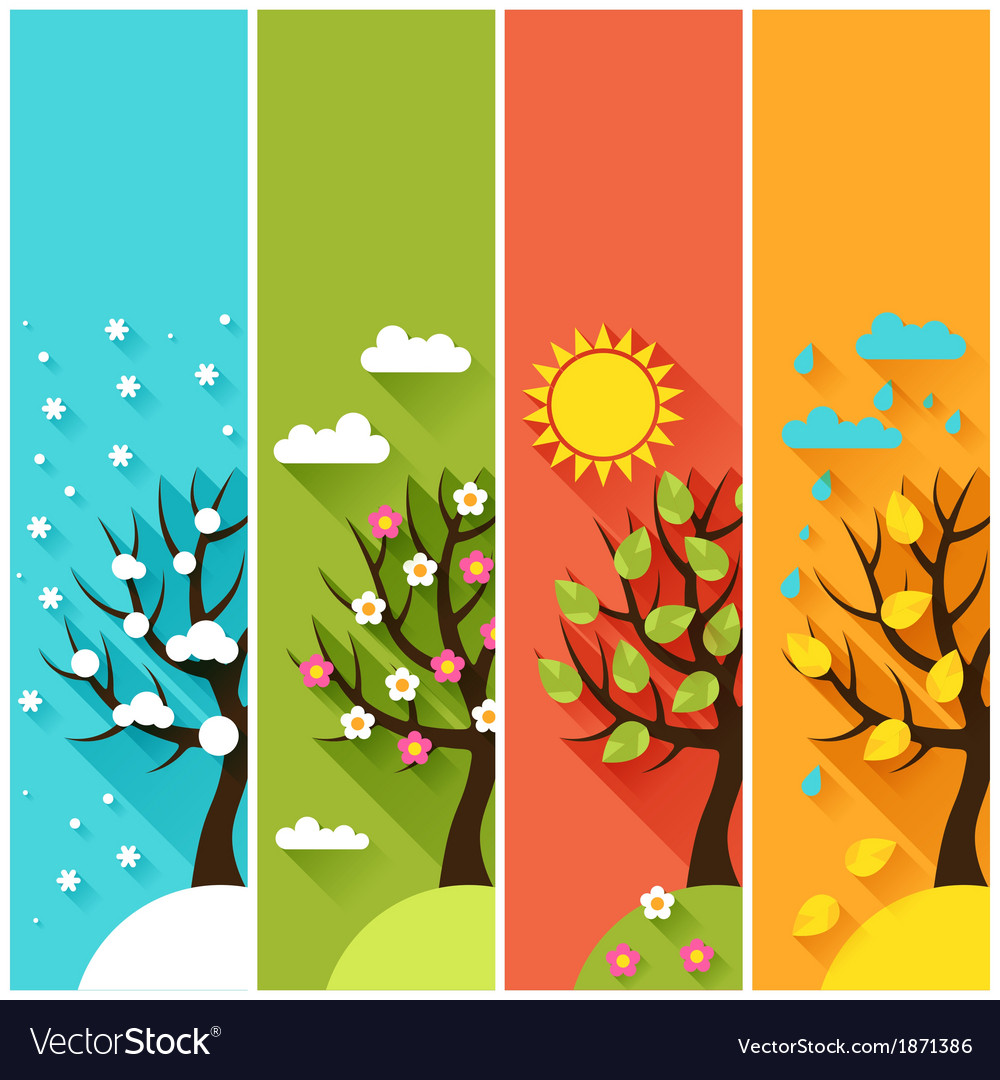 Яка зараз пора року?
Який місяць?
Яке число?
Який день тижня?
Вправа «Синоптик»
Сонце піднімається низько над землею
Який стан неба?
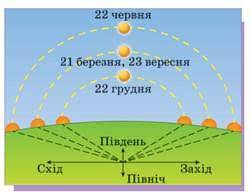 Тепло чи холодно надворі? 
Яка температура повітря?
Дні короткі, 
а ночі довгі
Чи дує вітер? Якщо так, то сильний чи повільний?
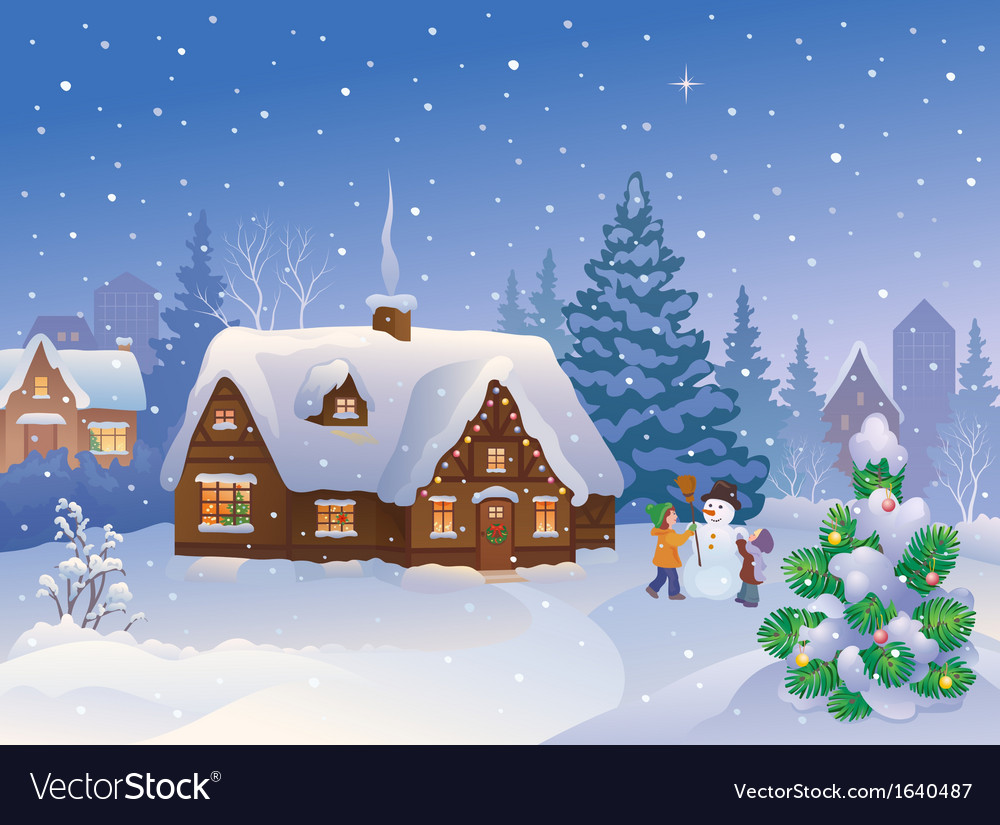 Небо часто похмуре.
Повітря морозне.
Чи були протягом доби опади?
Які ознаки зими 
в природі?
Випадає сніг. 
Дерева голі.
Слово вчителя
Привчайся змалку до порядку. Якщо десь насмічено – прибери, розлито – витри. Приємно, коли навколо охайно.
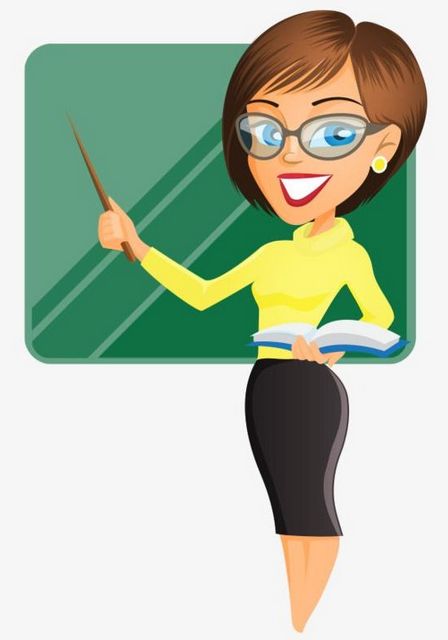 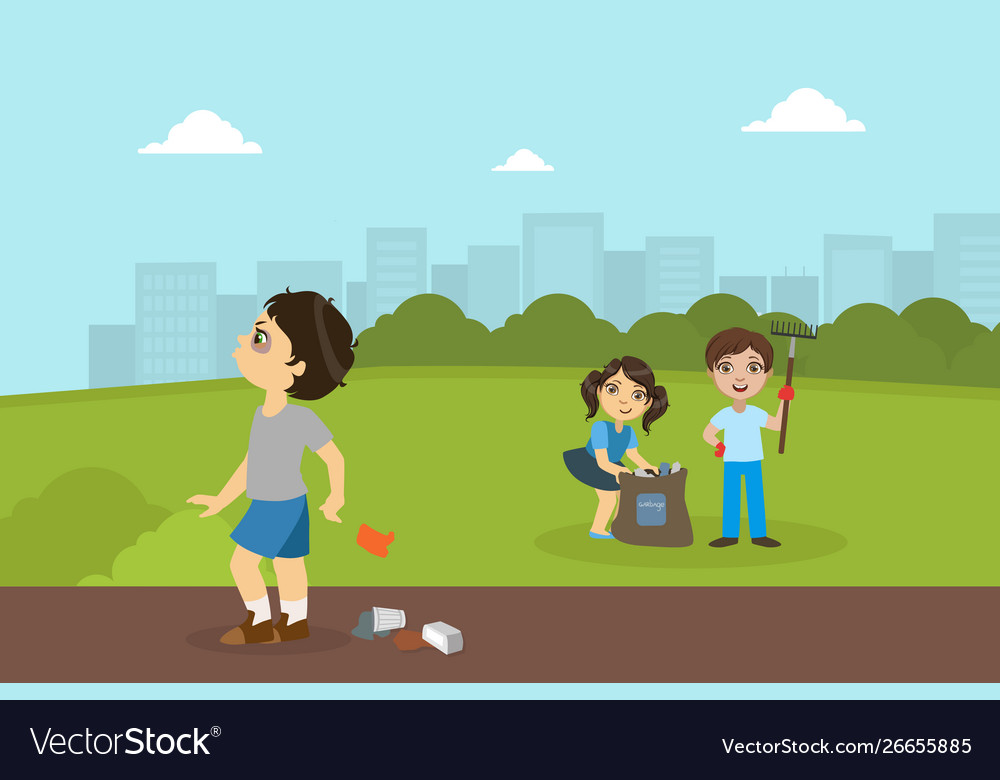 Розглянь малюнки і розкажи, чи всі діти дбають про чистоту й порядок у довкіллі.
Чи всі діти дбають про чистоту і порядок в довкіллі?
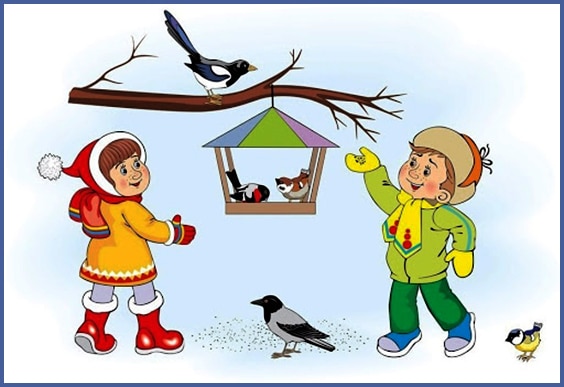 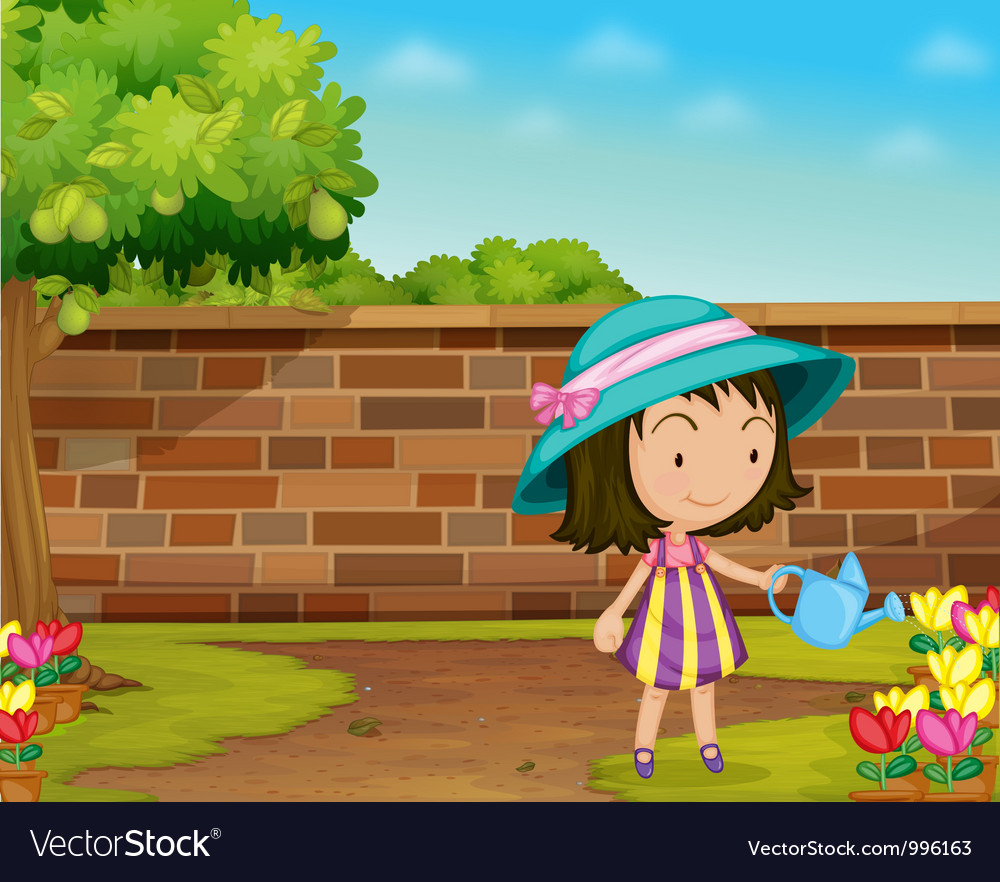 Поясни прислів’я
Що в порядку лежить, саме в руку біжить.
Чисто не там, де прибирають, 
а там, де не смітять.
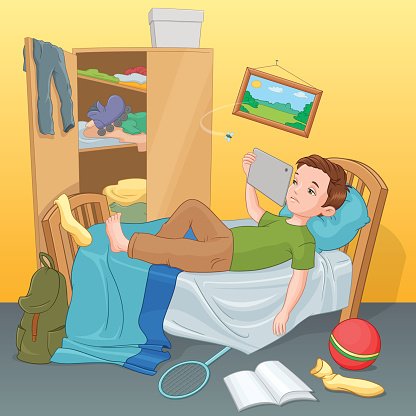 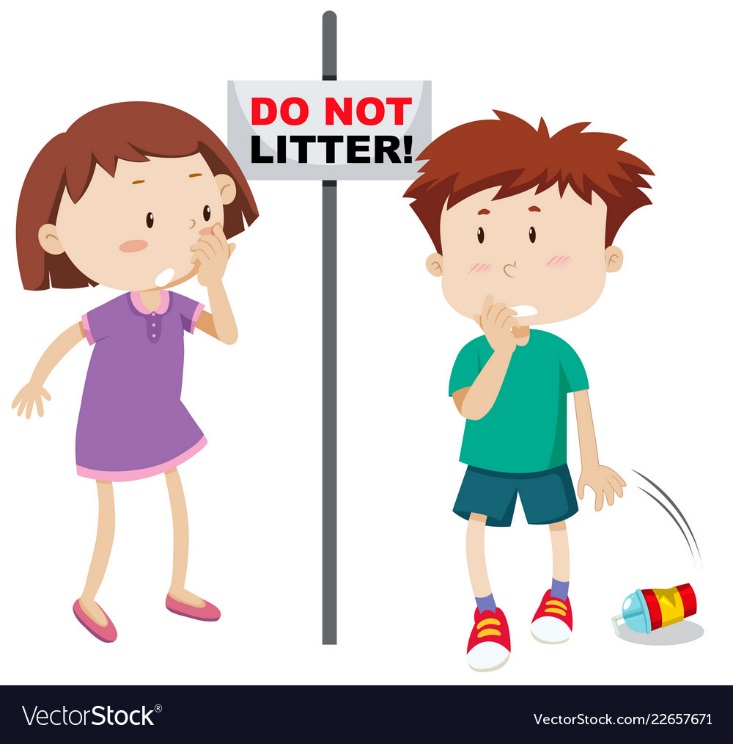 Лінивому все ніколи.
Не сміти
Добери слова протилежні за значенням
склади
Розклав
Насмітив
підмети
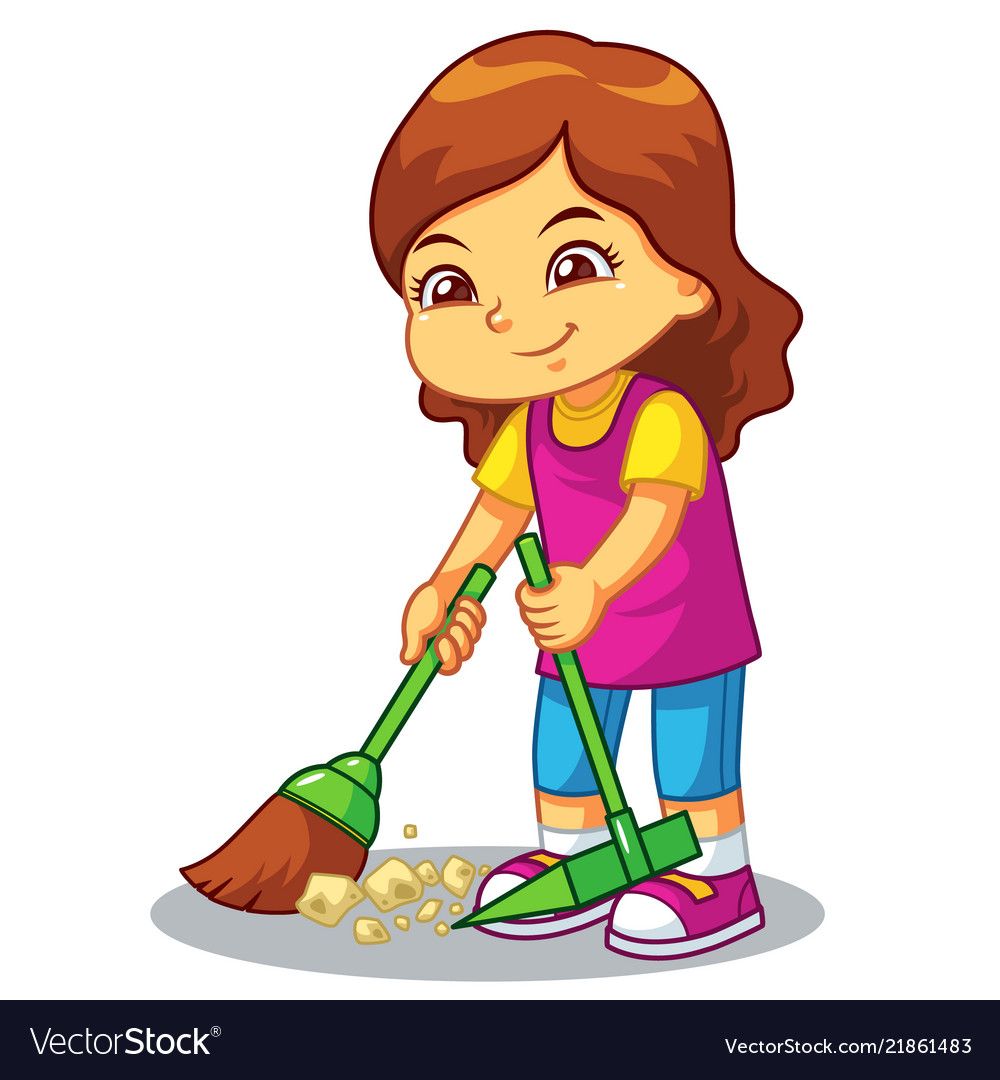 Розлив
витри
Розсипав
збери
помий
Замастив
туди і поклади
Де взяв річ,
Пофантазуй
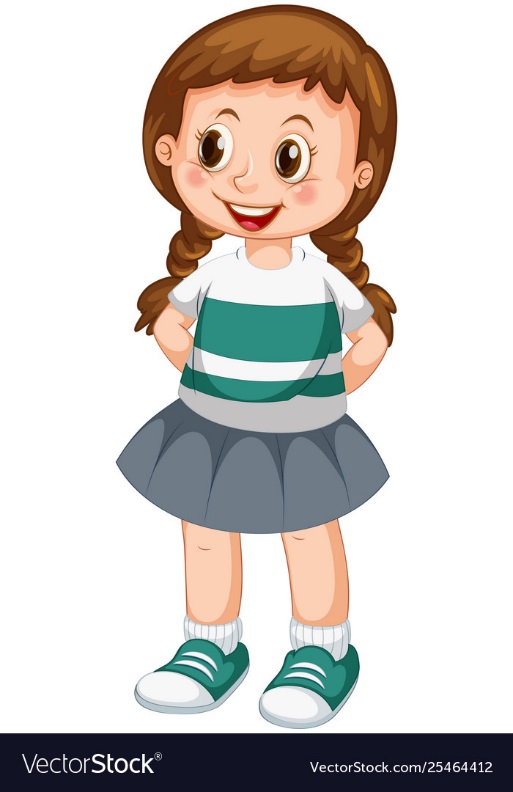 Уяви собі, що прибиральниці відмовилися виконувати свої професійні обов’язки. Яким стане тоді світ?
Уяви собі, що двірники відмовилися виконувати свої професійні обов’язки. Яким стане тоді світ?
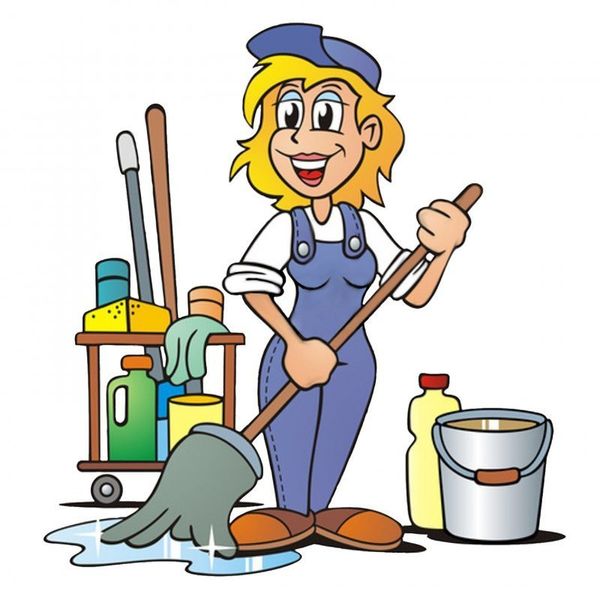 Уяви собі, що водії відмовилися виконувати свої професійні обов’язки. Яким стане тоді світ?
Упізнай професії. 
Чим вони важливі для кожного з нас?
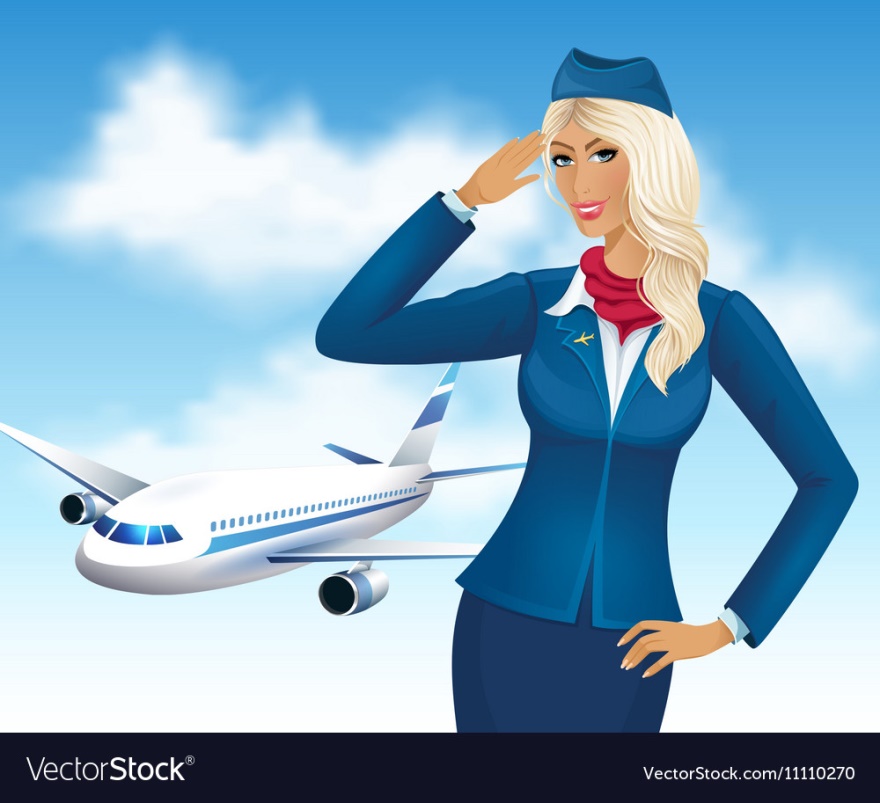 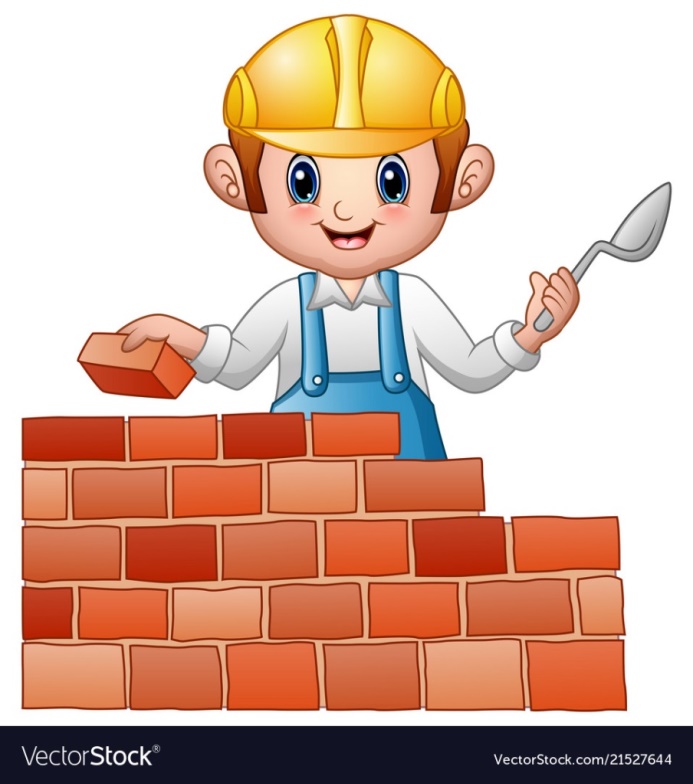 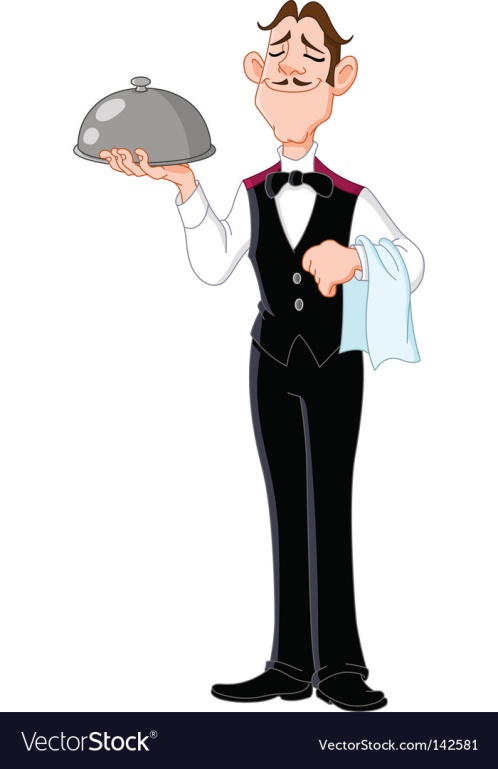 Офіціант — обличчя будь-якого ресторану, кафе. У його завдання входять спілкування з гостем, приймання замовлення, сервування столу.
Стюардеса – працівниця авіаційного транспорту, що супроводить пасажирські літаки, стежить за порядком, обслуговує пасажирів.
Будівельник – це працівник, який займається будівництвом чогось.
Закінчи речення
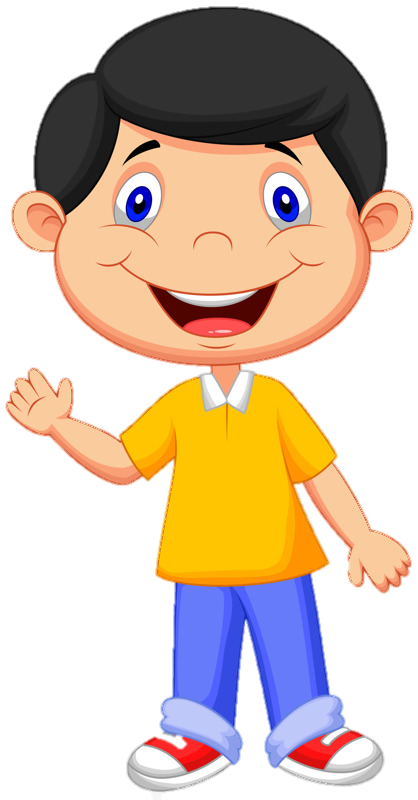 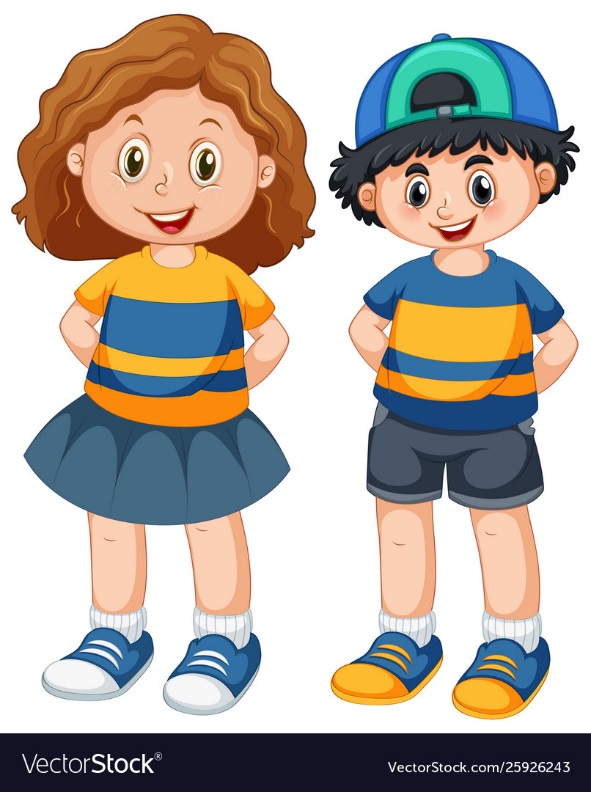 Я дякую двірнику 
за …
Я дякую лікареві 
за …
Я дякую будівельнику 
за …
Вправа «Мікрофон»
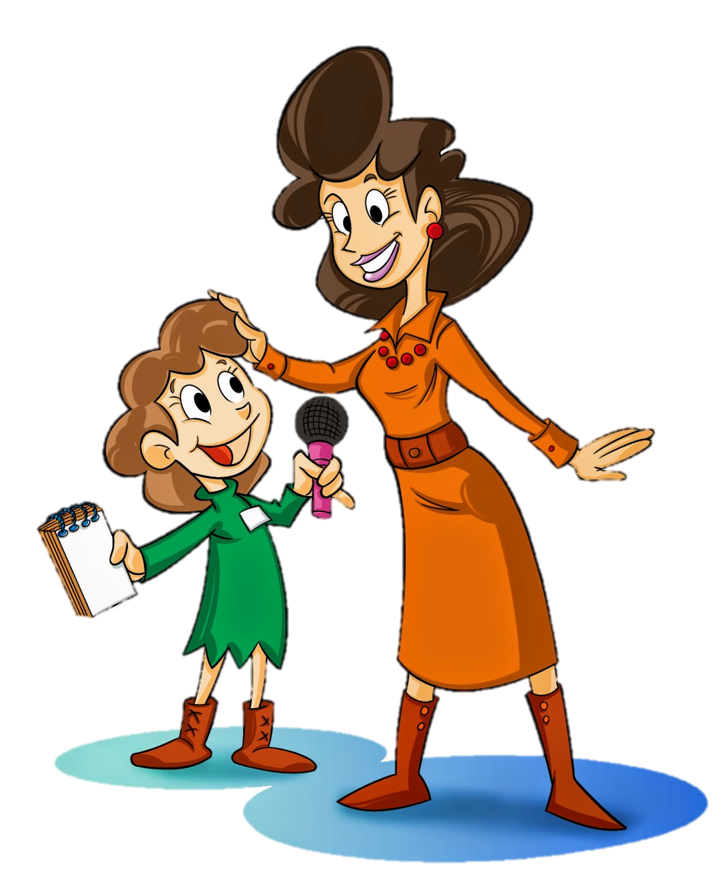 Яке правило співжиття ти вважаєш найважливішим?
Що потрібно знати, щоб відчувати себе в безпеці?
Які правила співпраці людей допомогли мені цього тижня?
Робота в зошиті
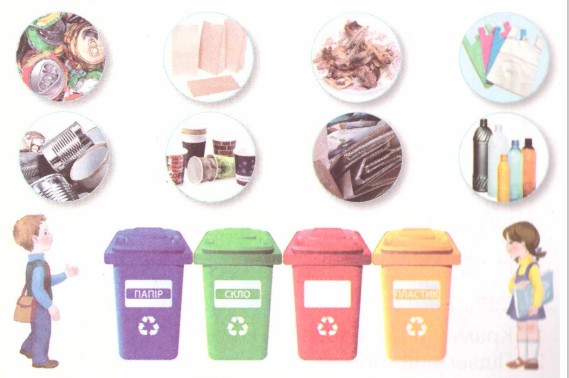 Розглянь малюнок. Допоможи дослідникам правильно посортувати сміття. З’єднай лініями. Що ще можна викидати в ці смітники? Підпиши і домалюй
Сторінка
45
Робота в зошиті
З’єднай лініями частини прислів’їв
Не одяг прикрашає людину,
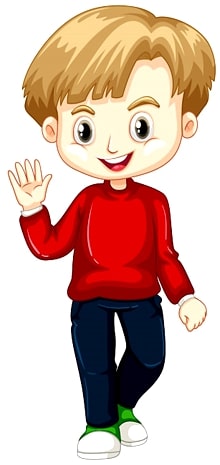 і та працює.
хто не хоче робити.
Бджола мала,
а добрі справи.
Тяжко тому жити,
Сторінка
45
Гра «Дозволено чи заборонено»
Перевір, як ти дбаєш про довкілля. Відповідай цеглинками ЛЕГО: «дозволено» - зелена, «заборонено» – червона.
Смітити на берегах.
Годувати пташок.
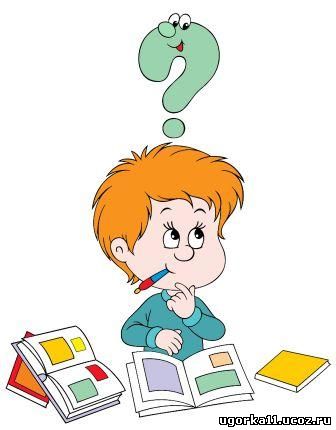 Ловити метеликів.
Рвати багато квітів.
Милуватися красою природи.
Прибирати місце відпочинку.
Рефлексія. Вправа «Емоційна ромашка».
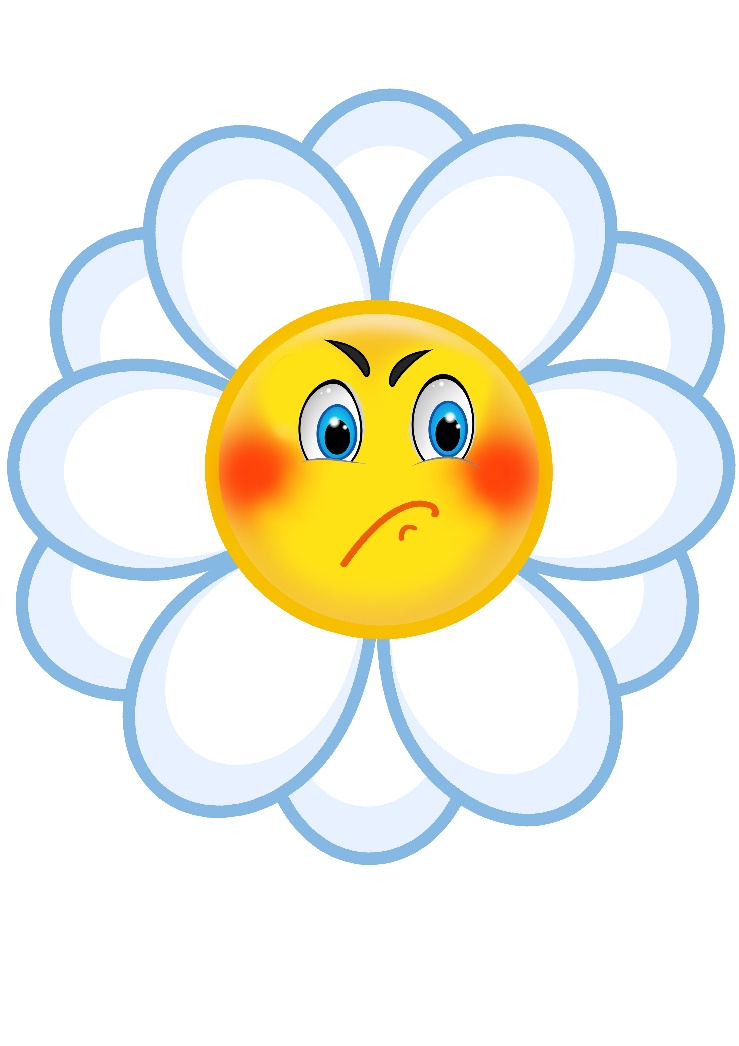 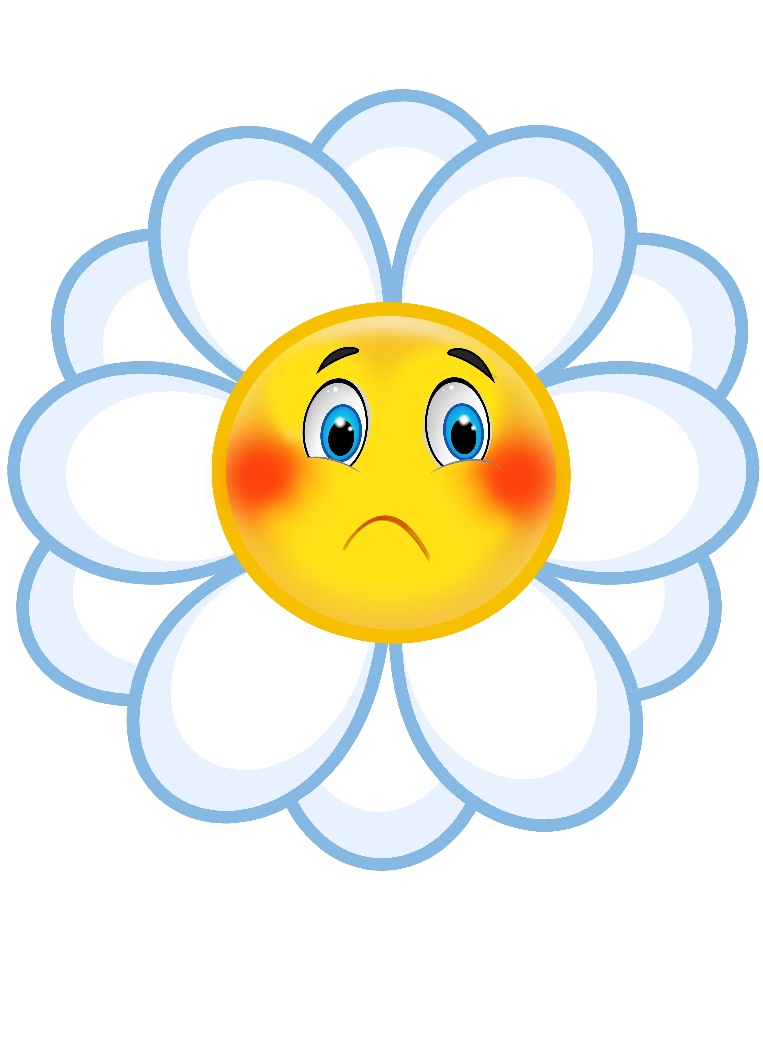 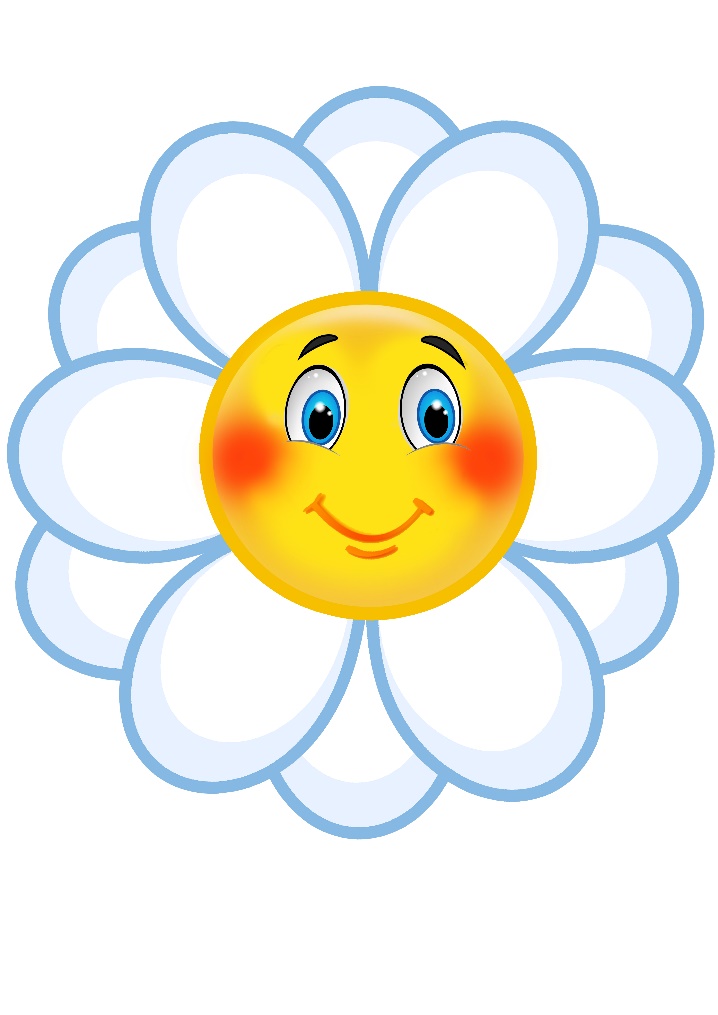 У мене все вийшло
Нічого не зрозумів
Було важко